Generalisering i matematikk handlar om at elevane oppdagar samanhengar og strukturar og ikkje blir presenterte for ei ferdig løysing. 
(Utdanningsdirektoratet, 2020).
Modul 7 Generalisering
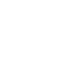 Click to edit Master title style
Tidsbruk: 195 minutter + utprøving med elever
Om modulen
Denne modulen legger spesielt vekt på
kjerneelementet Abstraksjon og Generalisering 
samtaletypen Hvorfor? La oss begrunne
samtaletrekket Snu og snakk
Mål
Målet med denne modulen er at deltakerne skal
lære å planlegge og lede en matematisk samtale med fokus på generalisering 
lære hvordan representasjoner kan brukes for å begrunne at en strategi gjelder generelt
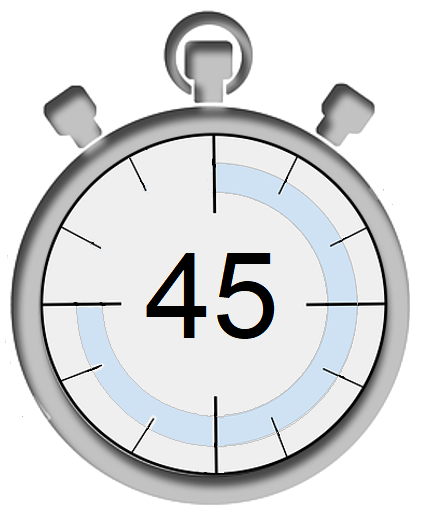 1. Forberedelse
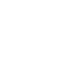 Les, se film og reflekter
Individuelt.
Les artikkelen Barns strategier i arbeid med tall.
Marker deler du finner spesielt viktige, relevante eller interessante.
Beskriv med egne ord hva strategien Opprettholde lik verdi går ut på og hvordan en blokkmodell kan representere regneoperasjonen.

Se filmene:  Ragnar 5 + 9, Magnus 5 + 9 og Maya 5 + 9.
Identifiser hvilke strategier de bruker når de skal addere fem og ni.

Ta notatene med til diskusjon i gruppe/plenum.
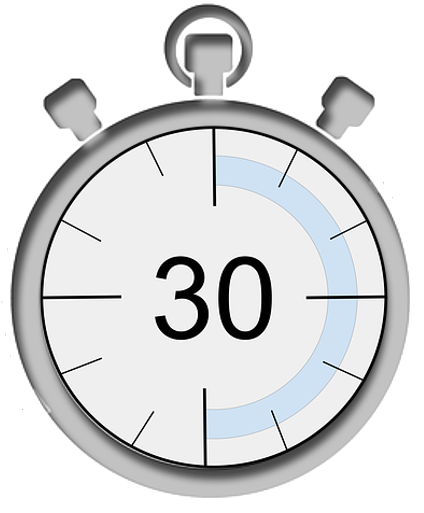 2. Diskusjon av teori
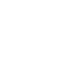 Drøfte artikkel og filmer i grupper(15 minutter)
Den som leder modulen sørger for at 
alle i gruppen i tur og orden får si det de har merket seg
gruppen holder tiden og passer på at dere først og fremst samtaler om spørsmålene
blir enig om hva dere skal løfte fram i plenum og hvem som skal gjøre det

Hvis dere er færre enn ti lærere kan dere gjennomføre samarbeidet som en gruppe uten plenum.
Drøfte artikkel og filmer i plenum(15 minutter)
Gruppene deler momentene de har valgt ut.Noter stikkord som dere kan ta med inn i planleggingen.
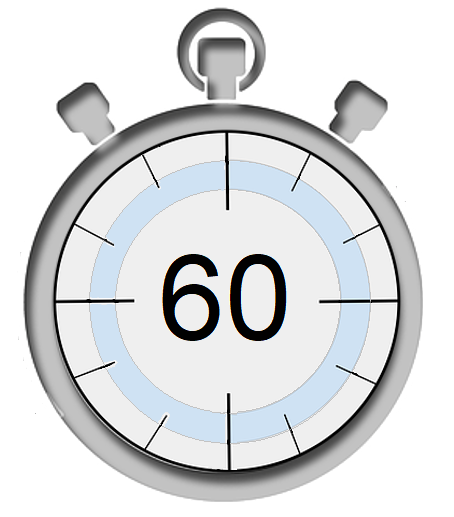 3. Felles planlegging
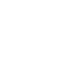 Strategi: Opprettholde lik verdi
I oppgavestrengen 198 + 7 skal elevene diskutere hvorfor en mengde kan deles i ulike delmengder uten at totalen endres, og hvordan de kan utnytte dette i hoderegning

Det er et viktig ledd i utvikling av tallforståelse at elevene vurderer de involverte tallene før de velger strategi.
Strategi: Opprettholde lik verdiArgumentere ut fra et eksempel
Eksempel: 27 + 24
En mengde kan deles i ulike delmengder uten å endre hele mengden. 
Denne sammenhengen kan elevene utnytte til å regne med tall som er enklere å håndtere. 
Elevene kan for eksempel tenke: 
«Jeg flytter 3 fra 24 til 27 og får 30 pluss 21 som blir 51.» 
En blokkmodell kan illustrere dette.
Visuell representasjon: Blokkmodell
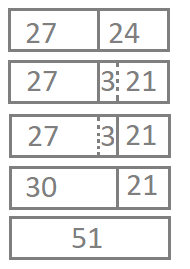 Generalisering av strategien
Når elevene skal argumentere for om strategien gjelder generelt, kan det være god støtte i en visuell representasjon. 
Denne oppgavestrengen gir muligheter til å arbeide med representasjonsbevis, uttrykke strategien generelt og til å utvikle forståelse for algebraisk notasjon.  En hensiktsmessig representasjon kan for eksempel være Blokkmodellen (barmodellen).
Strategi: Opprettholde lik verdiArgumentere generelt
Generell representasjon som kan gjelde uansett valg av tall
Symbolsk representasjon med støtte i blokkmodellen
a + b, der b blir delt i c + d




Assosiativ egenskap ved addisjon:
a + (c + d) = (a + c) + d
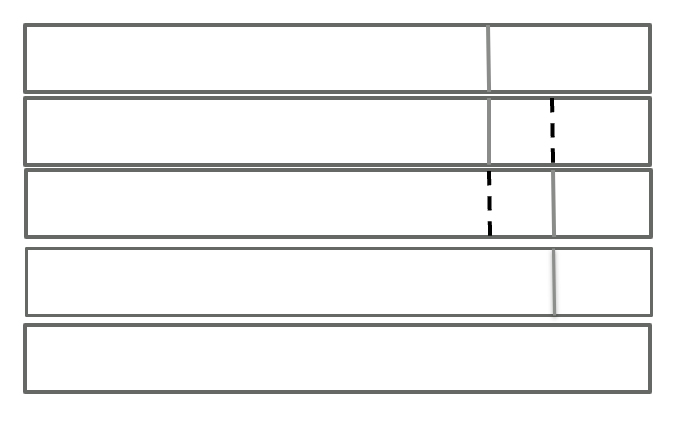 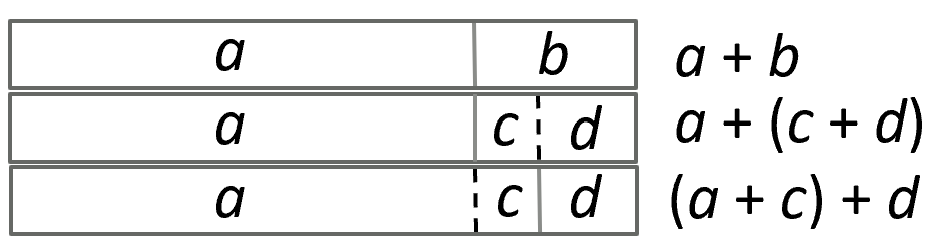 Planlegging – aktiviteten Oppgavestreng
Gå sammen i grupper på 6-10 personer. 
Bruk Undervisningsnotat Modul 7 og planlegg aktiviteten Oppgavestreng 198+7. Diskuter de ulike momentene i undervisningsnotatet og bli enig om et felles notat. 
Tenk gjennom
hvordan en visuell representasjon, for eksempel blokkmodellen, kan være en støtte i argumentasjonen for at strategien gjelder generelt
når dere vil bruke samtaletrekket Snu og snakk 
en utsjekksbillett som viser om elevene har forstått strategien Opprettholde lik verdi
Eksempel på utsjekksbillett
Forklar hvordan du vil bruke strategien til å regne ut 275 + 29
Planlegging fortsetter
Alle deltakerne noterer det dere blir enige om i undervisningsnotatet. La én av deltakerne passe tiden, slik at dere får god tid til å drøfte alle fasene i undervisningsøkta.
Velg til slutt hvem av dere som skal lede en øving mens kollegene er «elever».
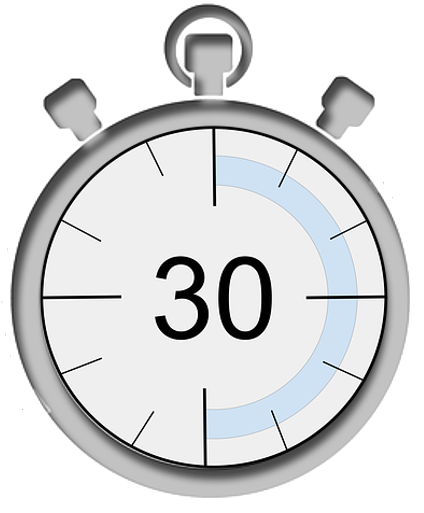 4. Øving
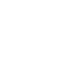 Øve med kolleger
Deltakerne i planleggingsgruppen øver på aktiviteten. En eller to deltakere har rollen som lærer, resten er «elever». «Læreren» følger undervisningsnotatet og gjennomfører aktiviteten slik gruppen har planlagt. Undervisningsnotatet kan justeres etter erfaringene dere gjør under øvingen.
Time-Out
Både «læreren» og «elevene» kan be om Time-Out. Da tar dere et kort avbrekk for å avklare viktige spørsmål eller minne om ting gruppen er blitt enige om under planleggingen. 

Det kan for eksempel dreie seg om hvordan dere vil
introdusere en visuell representasjon for regnestykkene
utfordre elevene til å bruke den visuelle representasjonen når de argumenterer for at strategien gjelder generelt
vurdere elevenes argument
Tips til utprøvingen
Opplegget skal prøves ut med elever før dere møtes til oppsummering etter utprøvingen.

Læringsutbyttet for lærerne vil bli bedre om (deler av) planleggingsgruppen deltar når opplegget prøves ut med elevene. 

Time-out kan også bli benyttet under utprøvingen.
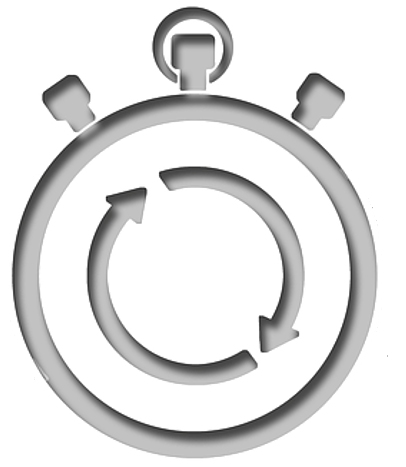 5. Utprøving med elever
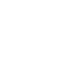 Utprøving med elever
Bruk undervisningsnotatet og gjennomfør aktiviteten slik gruppen har planlagt. Bruk Time-Out om dere er flere sammen om utprøvingen. 
Dere kan for eksempel diskutere hvordan dere kan
representere det elevene ser
gi passende respons 
invitere flere elever inn i samtalen
Dokumentasjon
Bruk gjerne mobil og ta lydopptak under gjennomføringen.
Noter etter utprøvingen hva du mener du lyktes med og hva som var utfordrende.
Ta bilde av det tavlene/plakatene etter at aktiviteten er prøvd ut

Er dere flere sammen bør dere lage et felles notat.
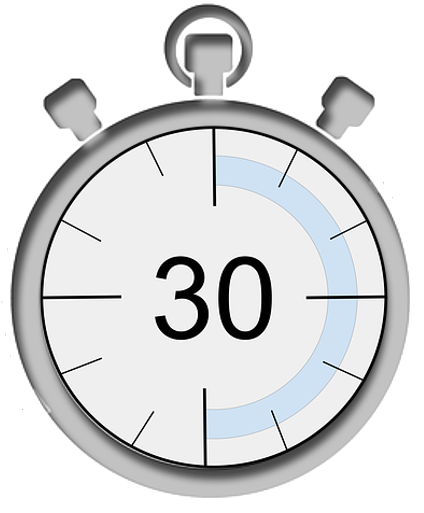 6. Vurdering/refleksjon
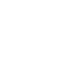 Vurdering/refleksjon i grupper(20 minutter)
Deltakerne deler erfaringene fra utprøvingen i planleggingsgruppene. Ta runden slik at alle får presentere sine tanker og erfaringer. 
Hva viser utsjekksbilletten om elevenes forståelse av strategien Opprettholde lik verdi? 
På hvilken måte var den visuelle representasjonen en støtte i elevenes argumentasjon for at strategien gjelder generelt? 
Gjennomførte dere aktiviteten slik dere planla? Hva skyldes eventuelle avvik?

Hver gruppe noterer to-tre momenter dere vil dele med resten av kollegiet.
Vurdering/refleksjon i plenum(10 minutter)
Hver gruppe deler momentene dere har valgt med kollegene.
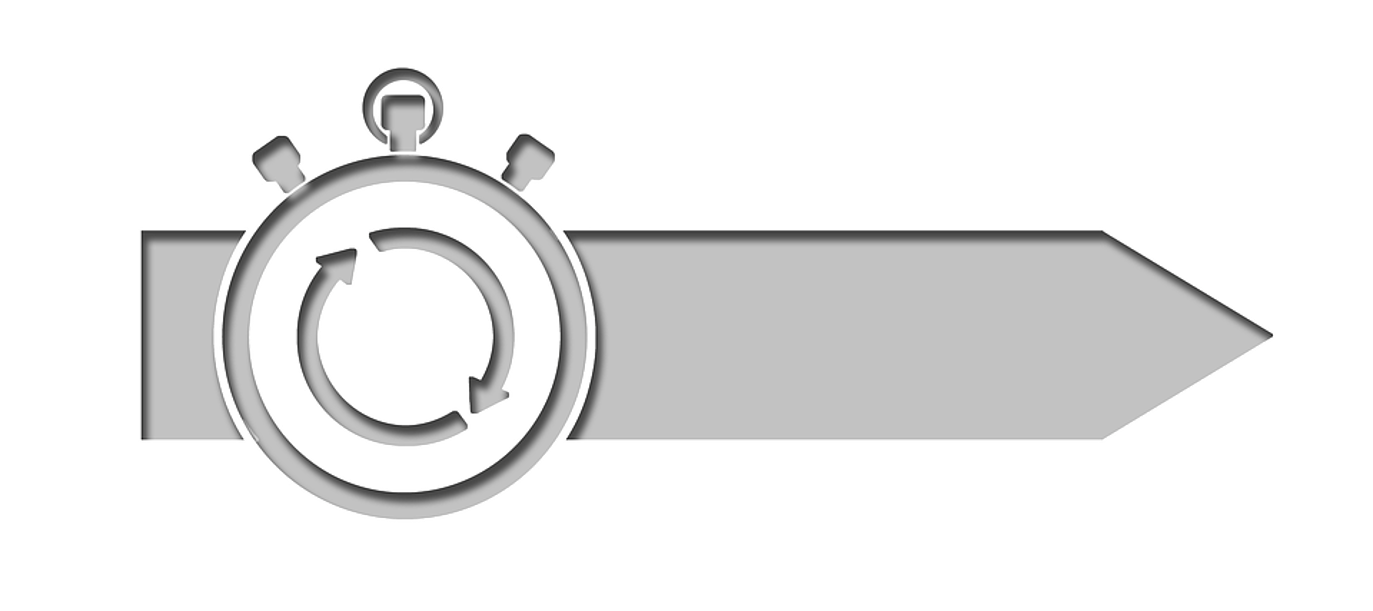 Modul 8 Problemløsing
Neste modul
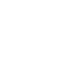